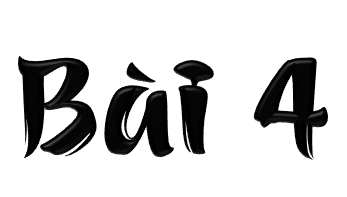 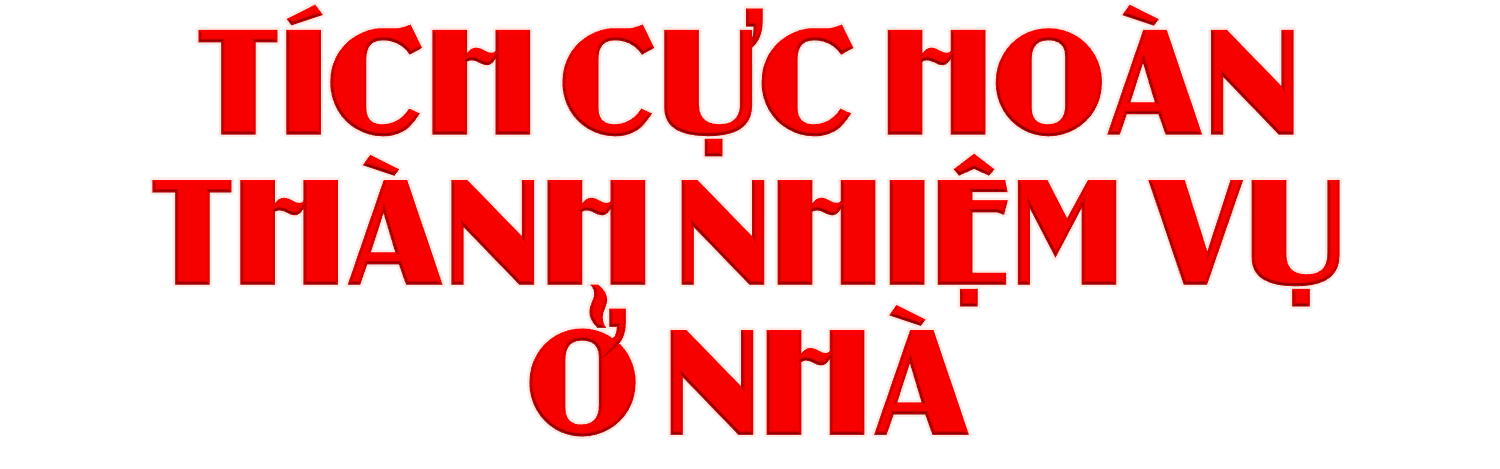 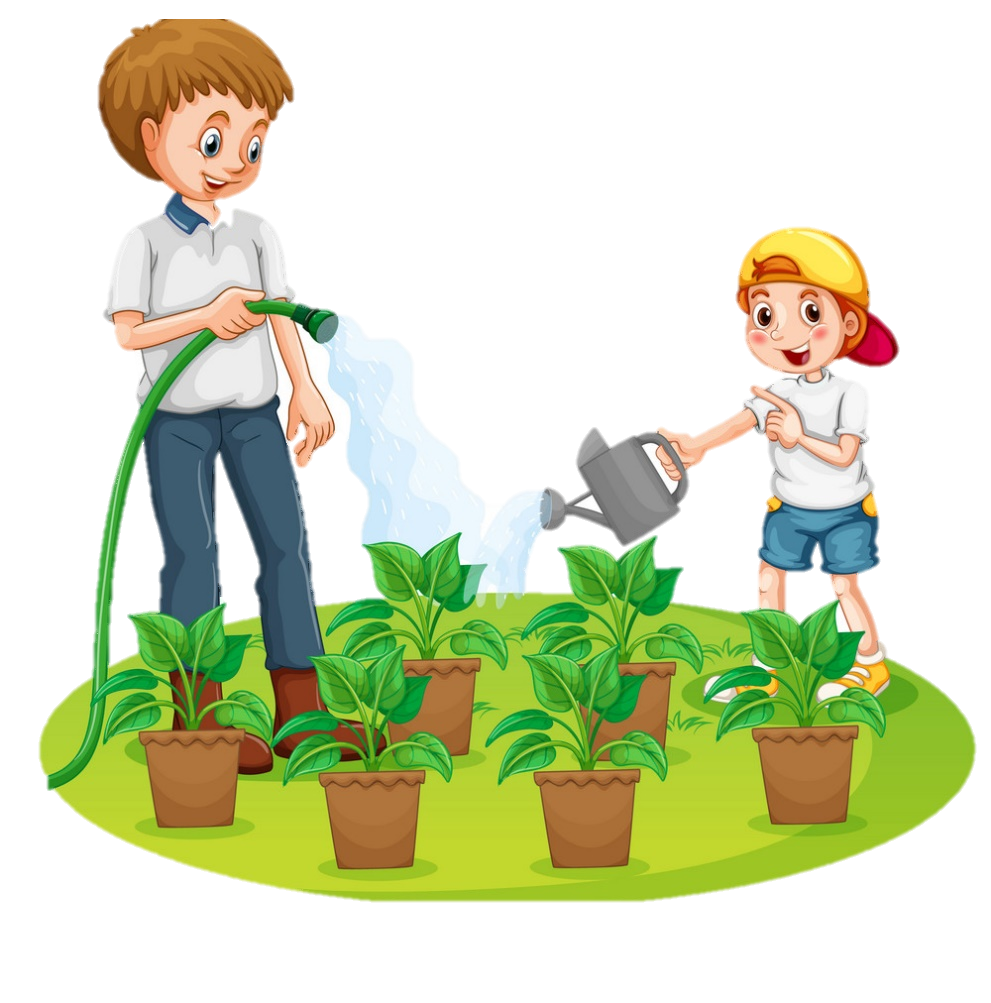 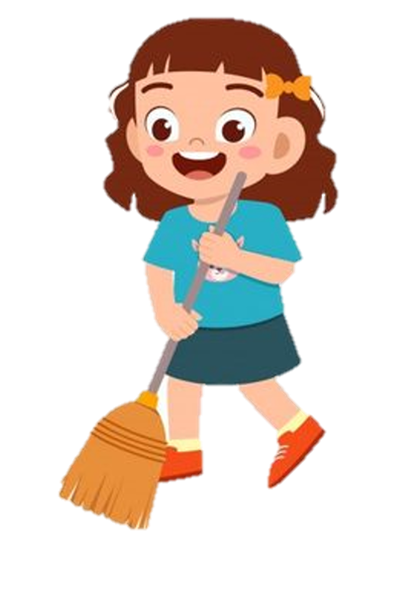 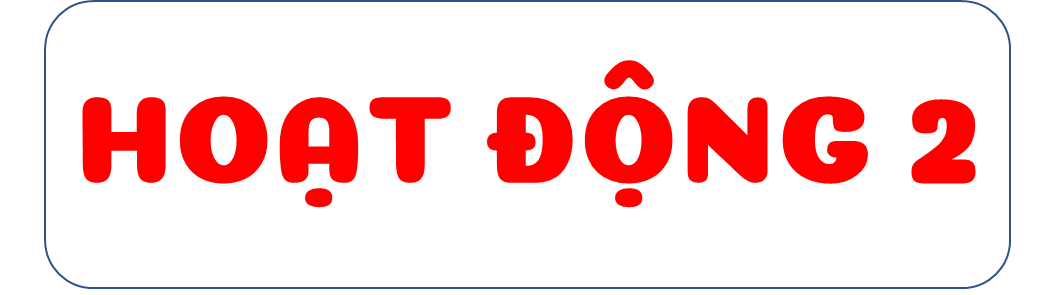 Quan sát tình huống 1 và trả lời câu hỏi
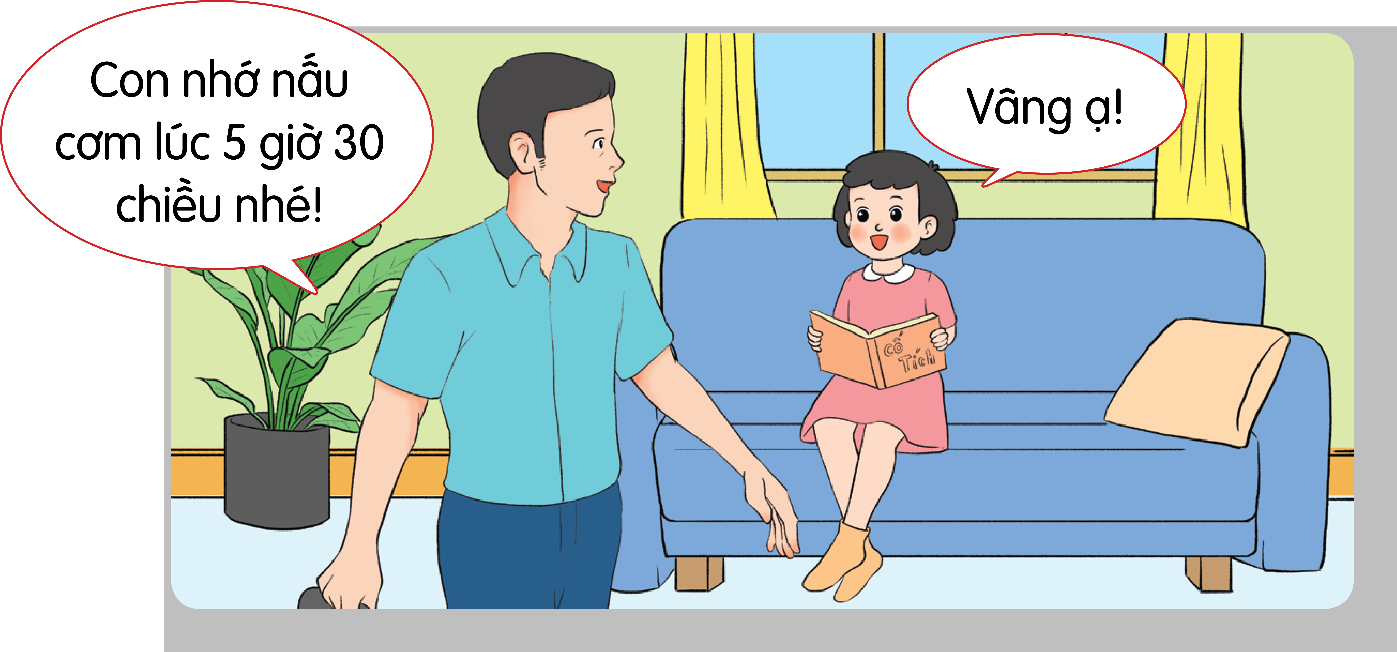 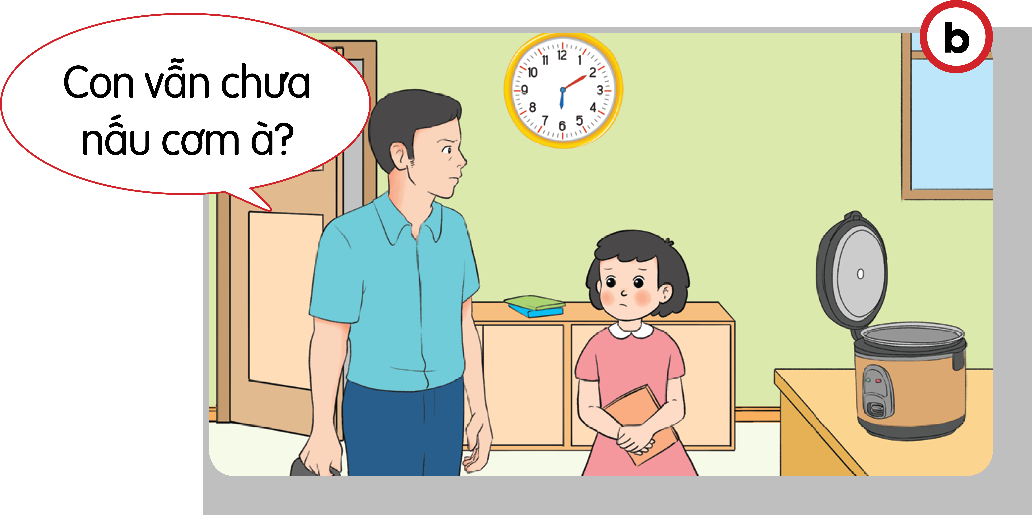 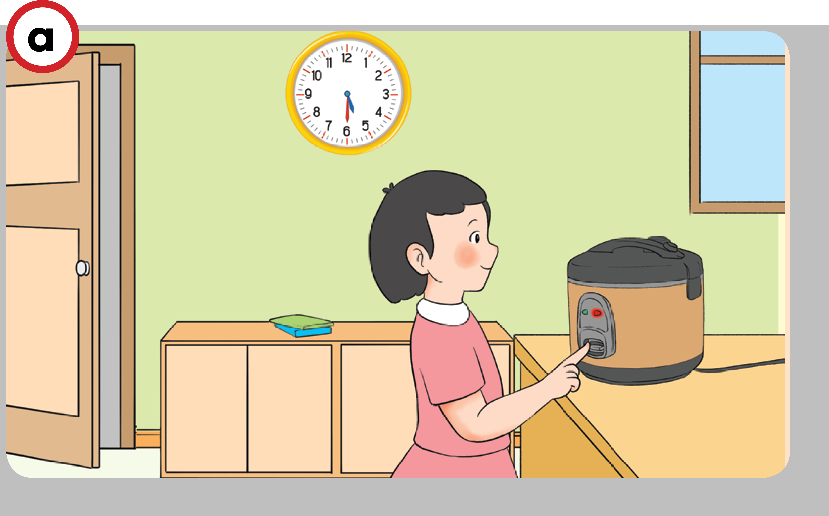 Hình ảnh nào cho thấy Na hoàn thành nhiệm vụ đúng kế hoạch? Vì sao?
Quan sát tình huống 2 và trả lời câu hỏi
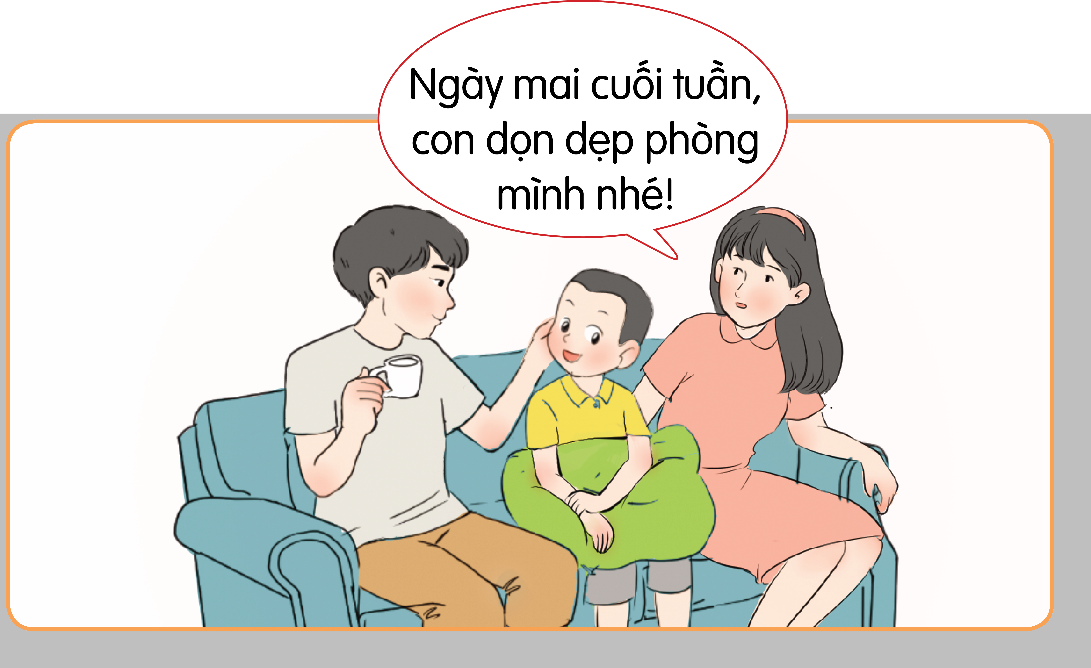 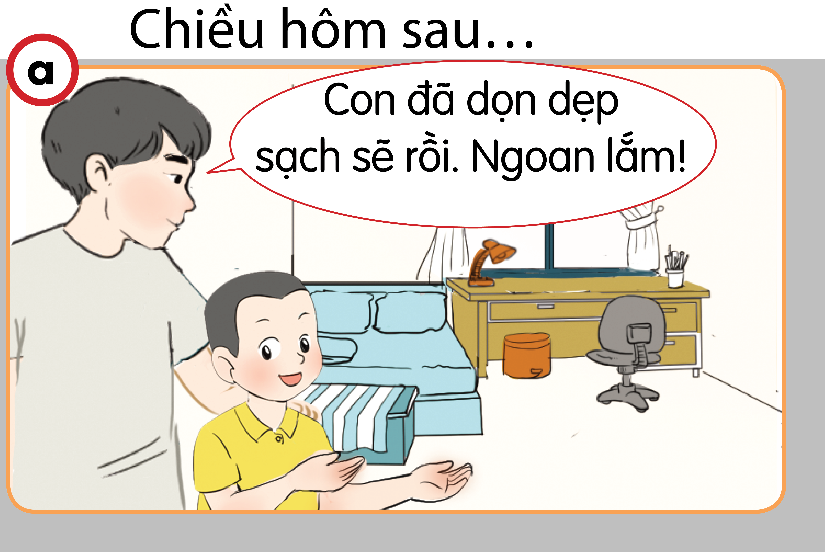 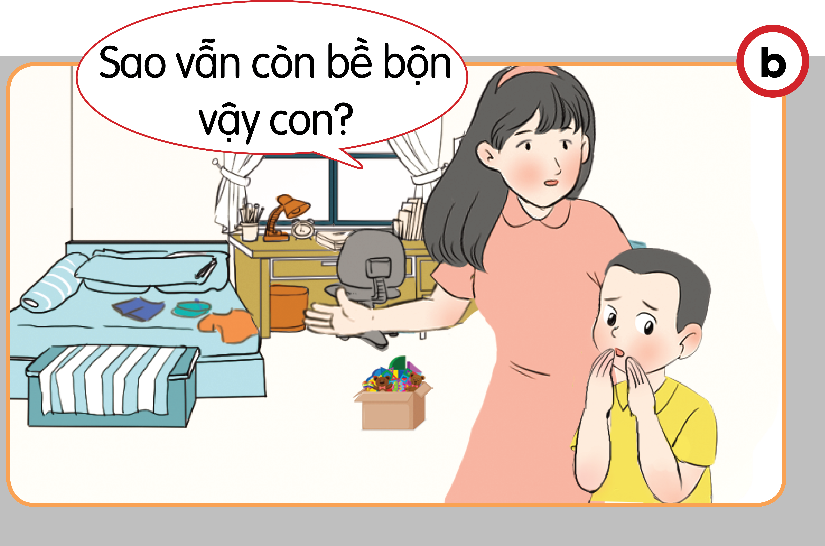 Hình ảnh nào thể hiện Bin hoàn thành nhiệm vụ có chất lượng? Vì sao?
THẢO LUẬN NHÓM 4
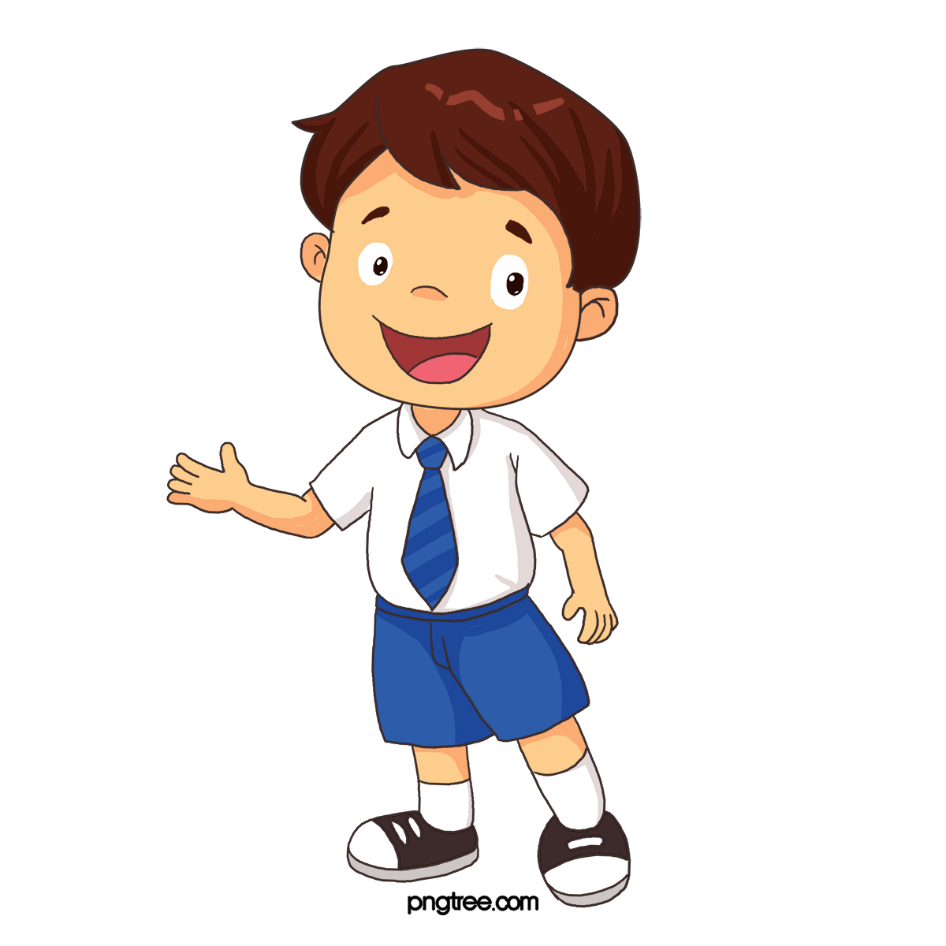 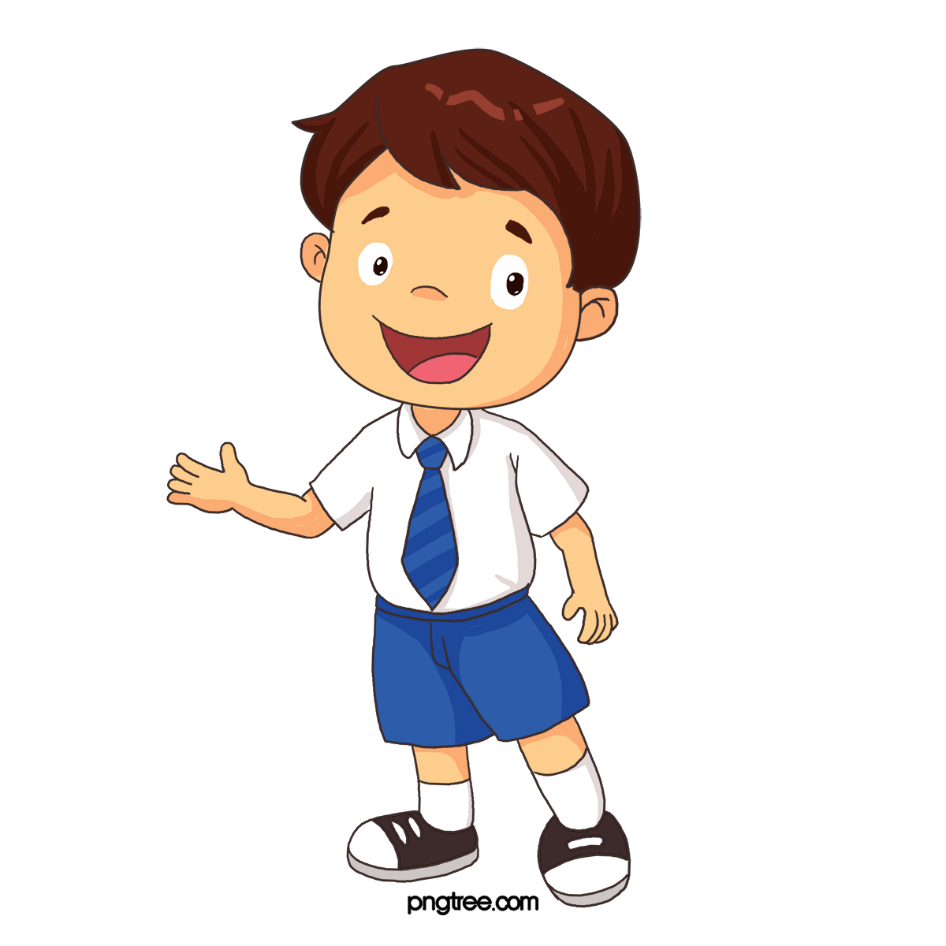 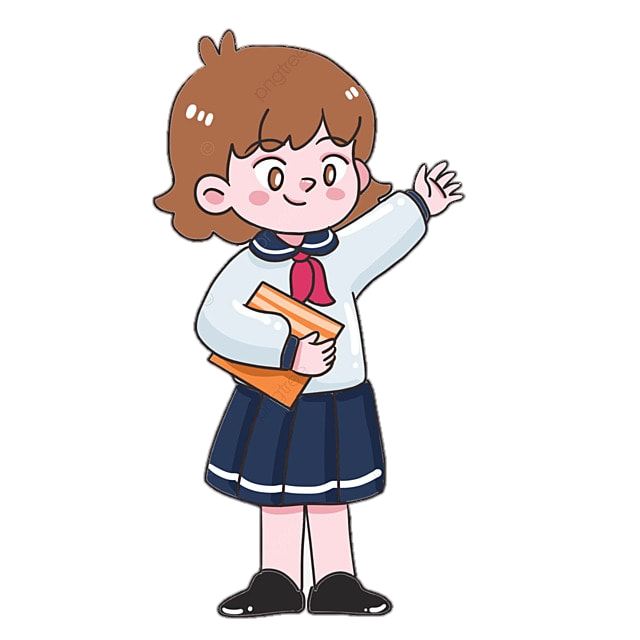 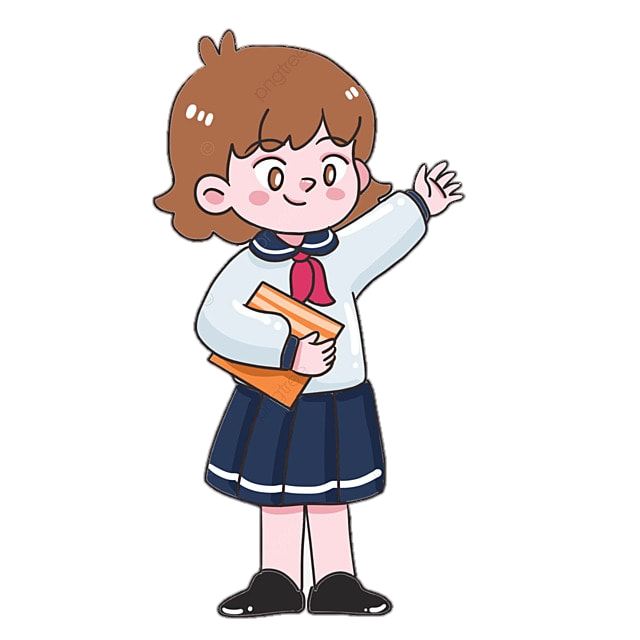 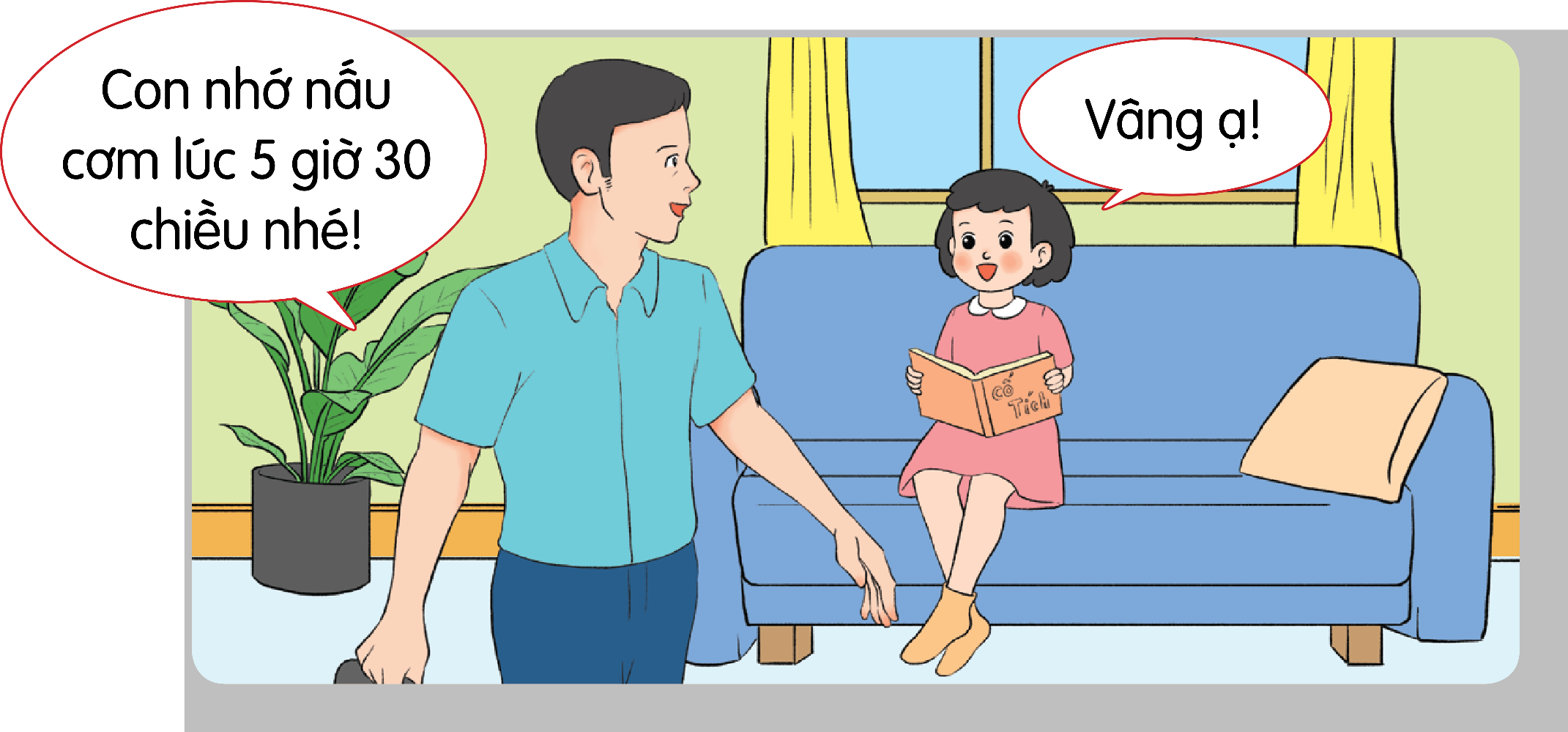 Ba dặn con gái ở nhà nấu cơm lúc 5 giờ 30 chiều
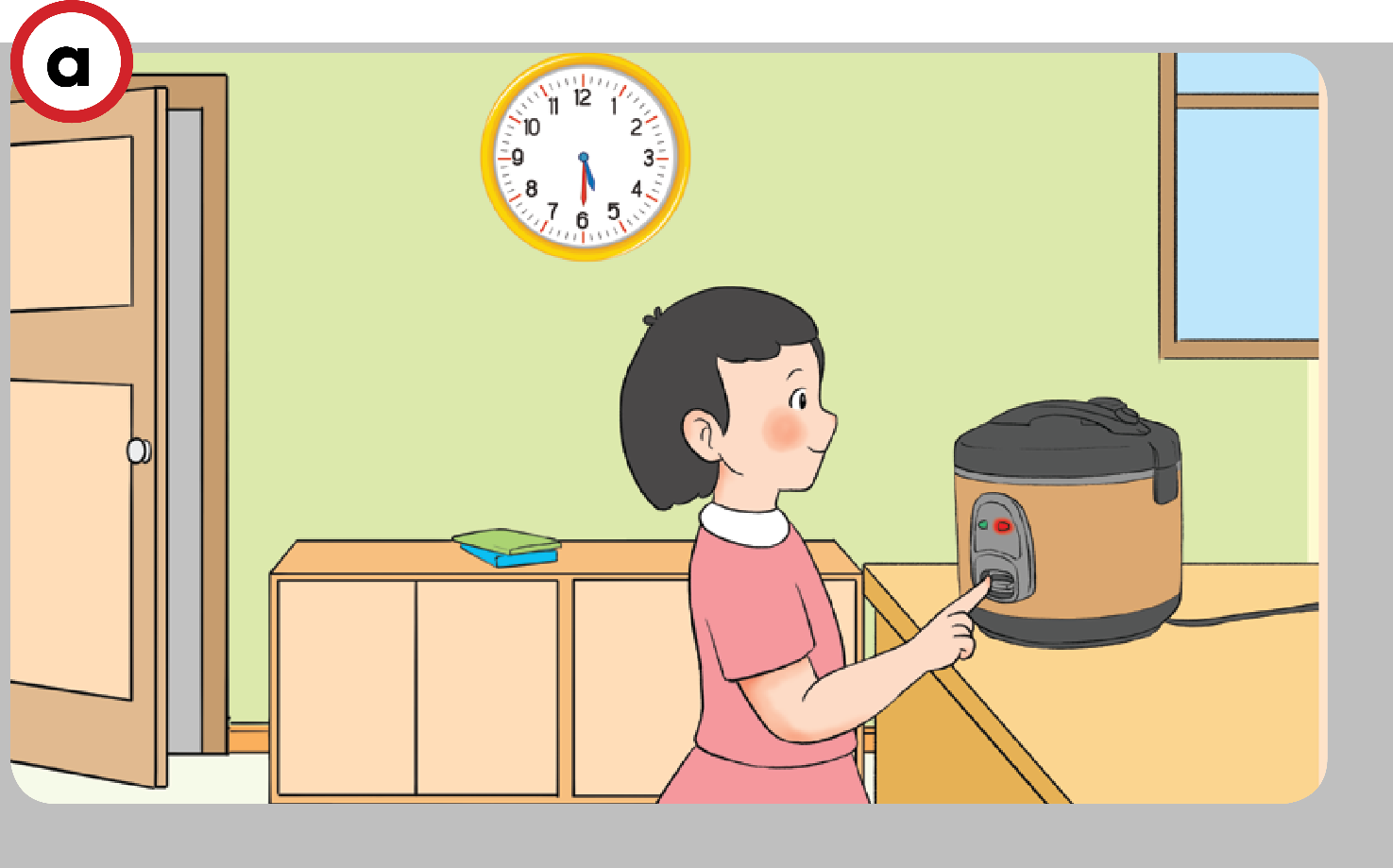 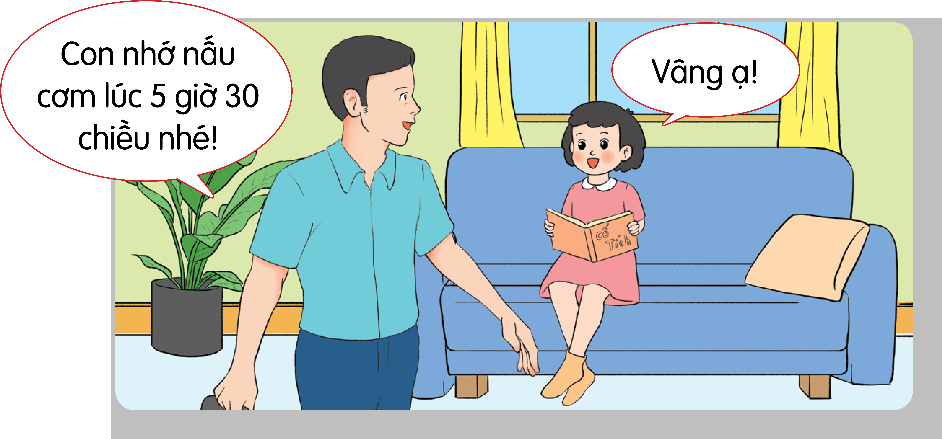 Đồng hồ đang chỉ 5 giờ 30 chiều, là giờ mà bố dặn Na nấu cơm trước khi đi làm. Na đang nấu cơm.
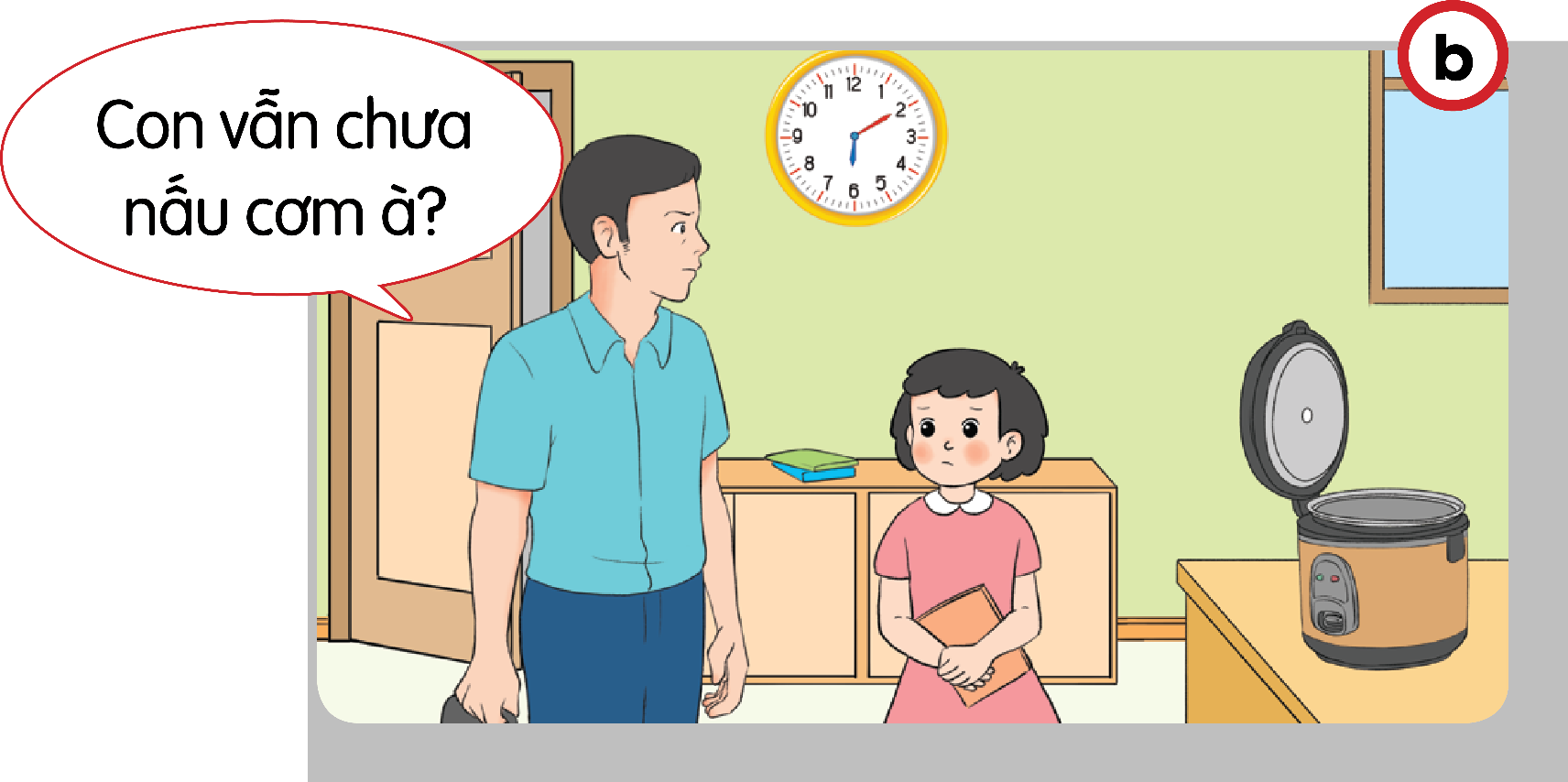 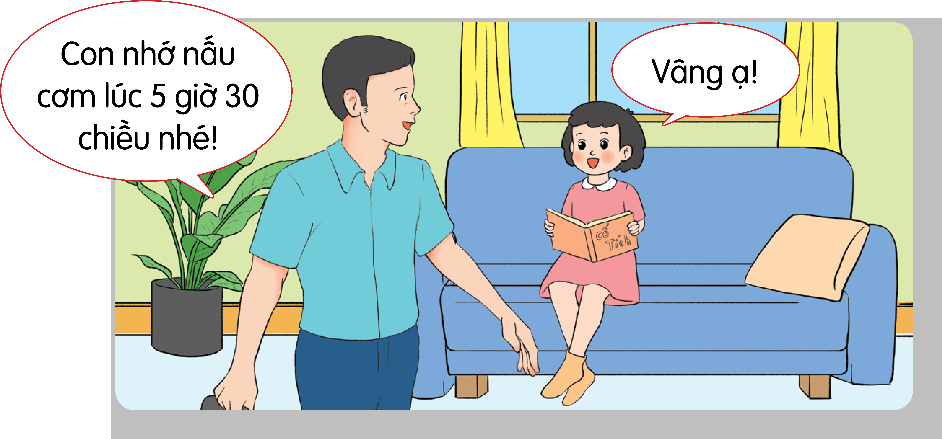 Đồng hồ đang chỉ 6 giờ 10 phút chiều, bố dặn Na nấu cơm lúc 5 giờ 30 phút. Na chưa nấu cơm.
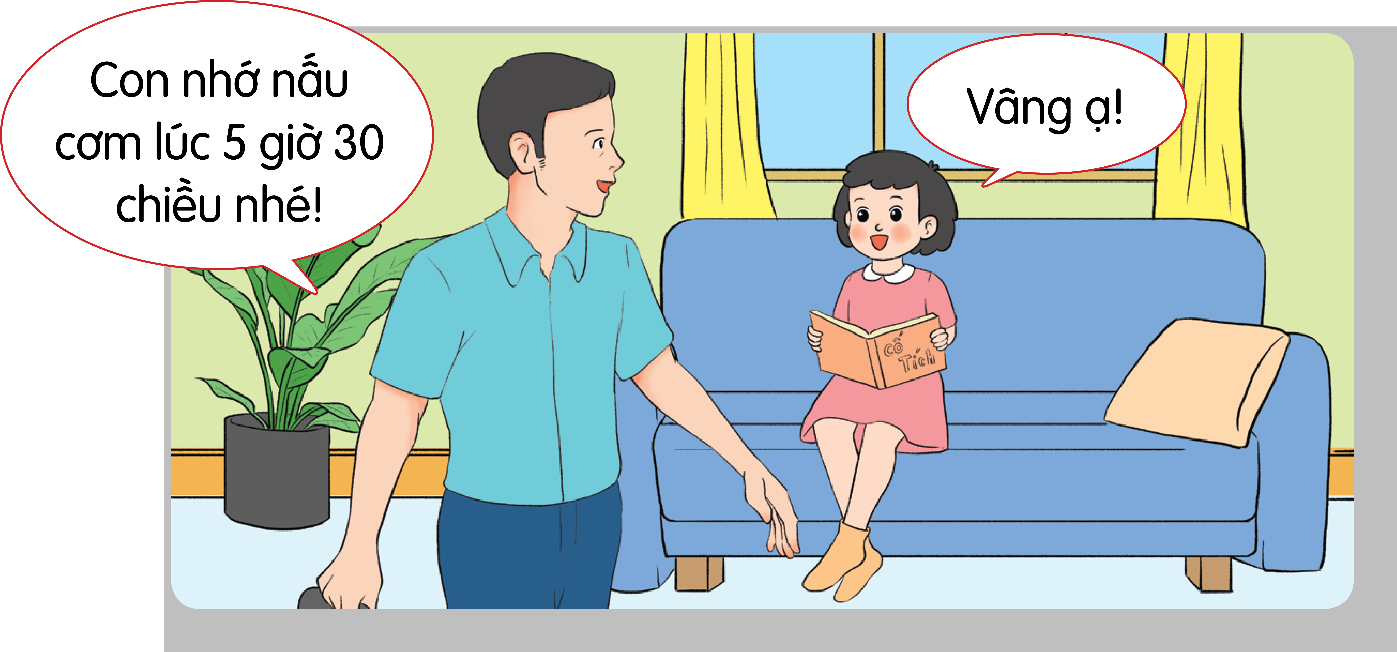 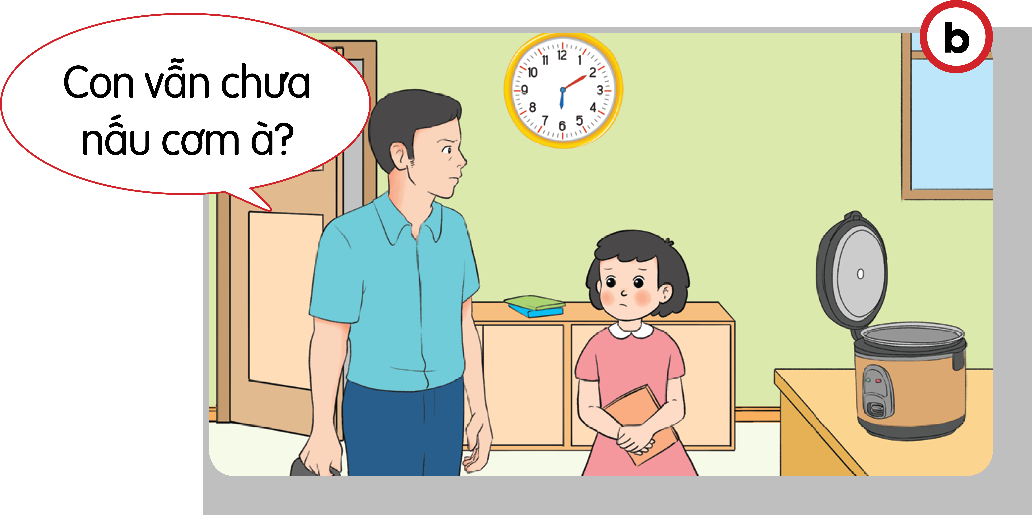 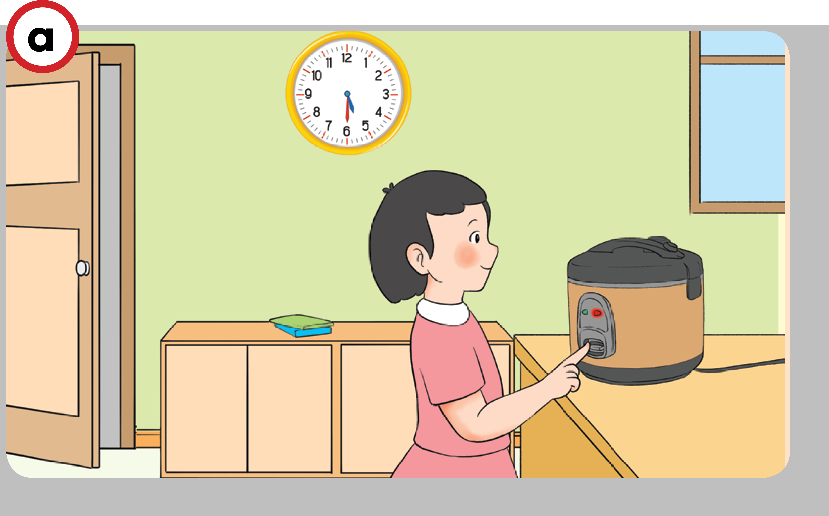 Hình ảnh a cho thấy Na hoàn thành nhiệm vụ đúng kế hoạch vì đồng hồ đang chỉ 5 giờ 30 chiều, là giờ mà bố dặn Na nấu cơm.
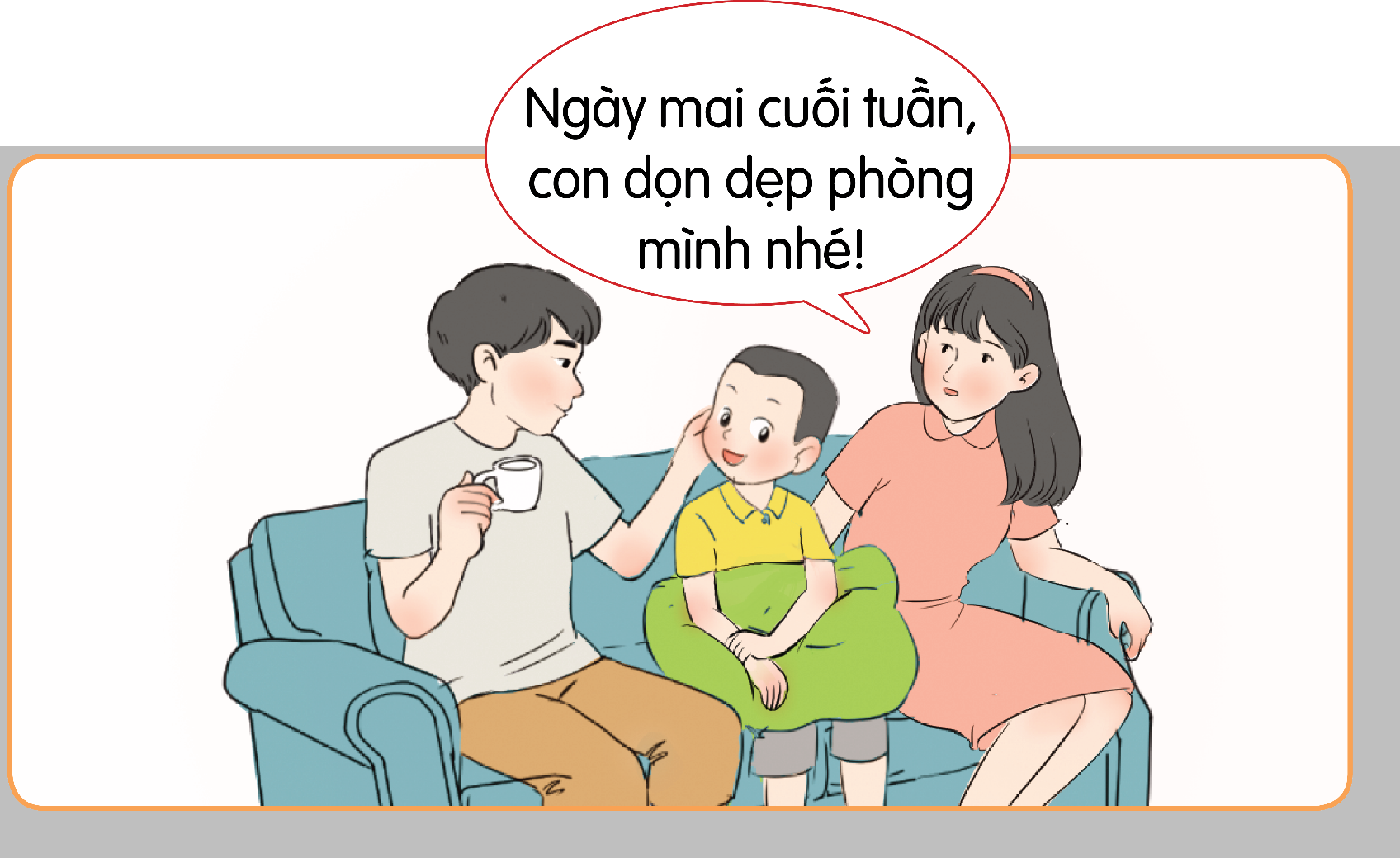 Cả nhà ngồi nói chuyện với nhau. Mẹ nói "Ngày mai cuối tuần, con dẹn dẹp phòng mình nhé!"
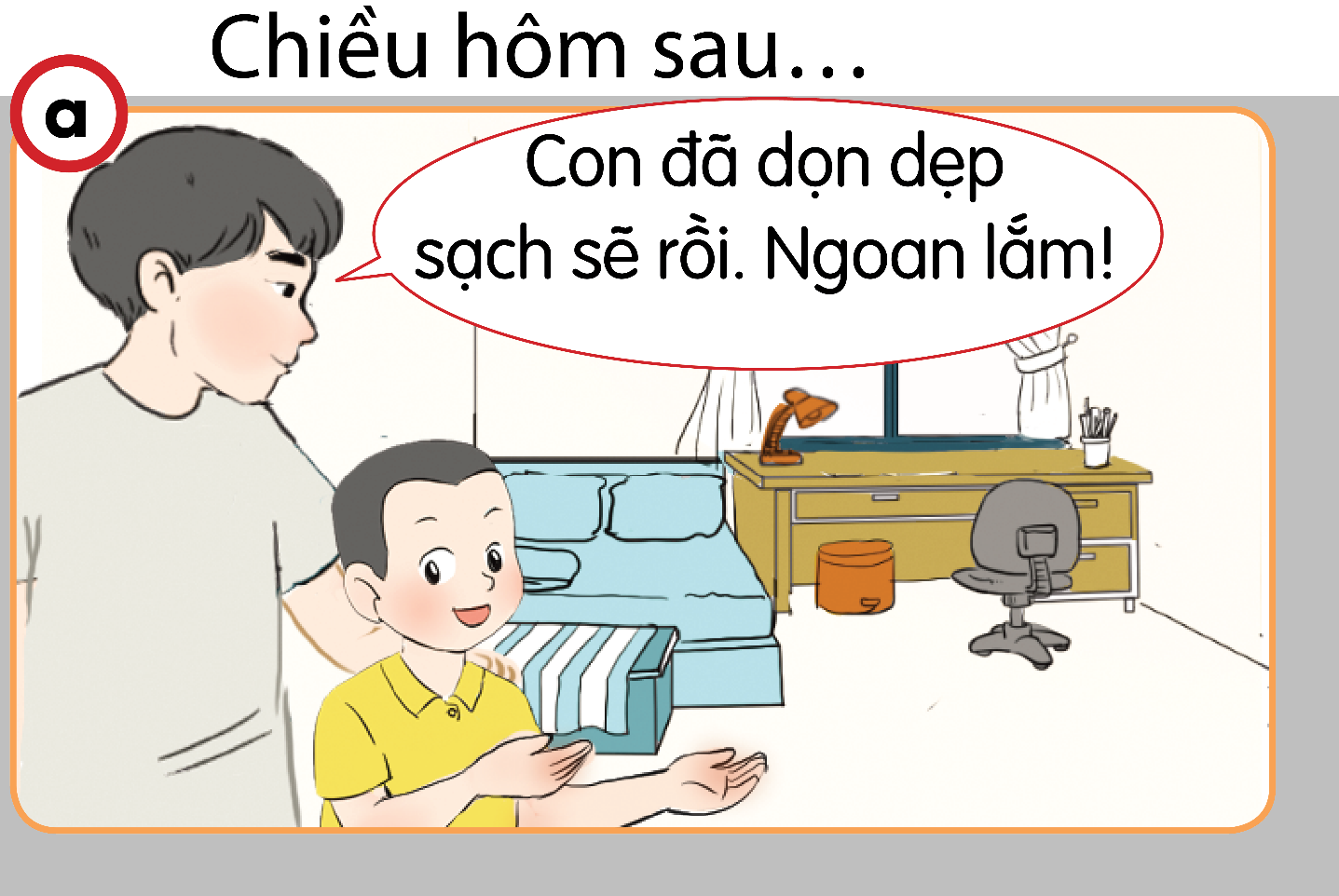 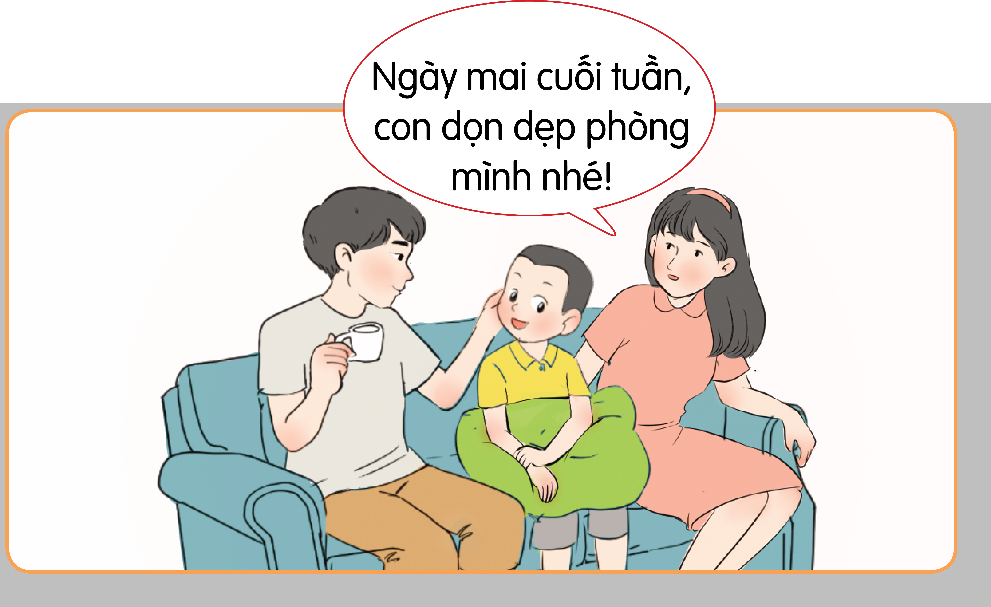 Chiều hôm sau bạn nhỏ đã dọn dẹp căn phòng sạch sẽ gọn gàng.
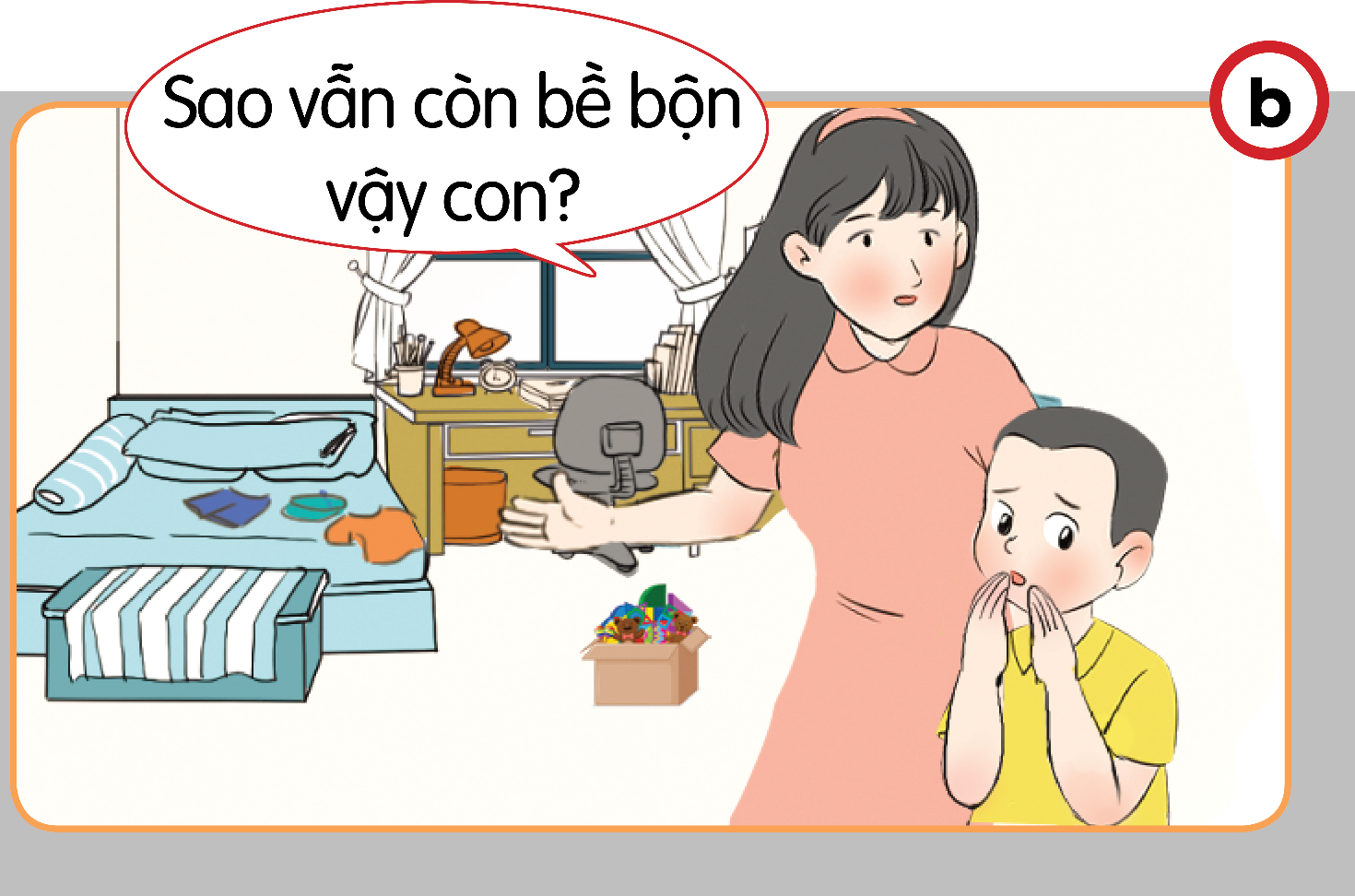 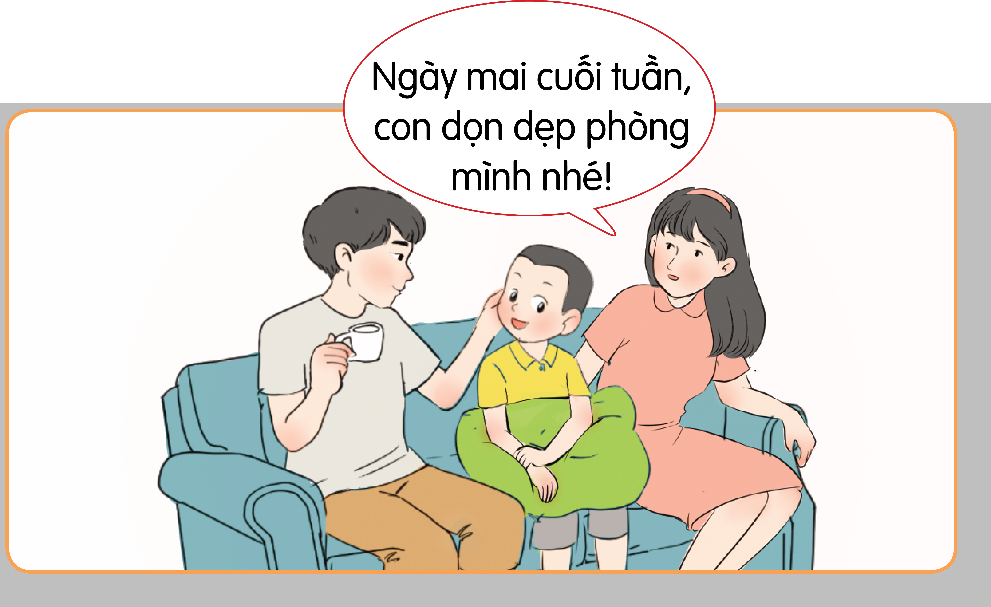 Chiều hôm sau phòng bạn Bin vẫn còn rất bừa bộn và chưa ngăn nắp.
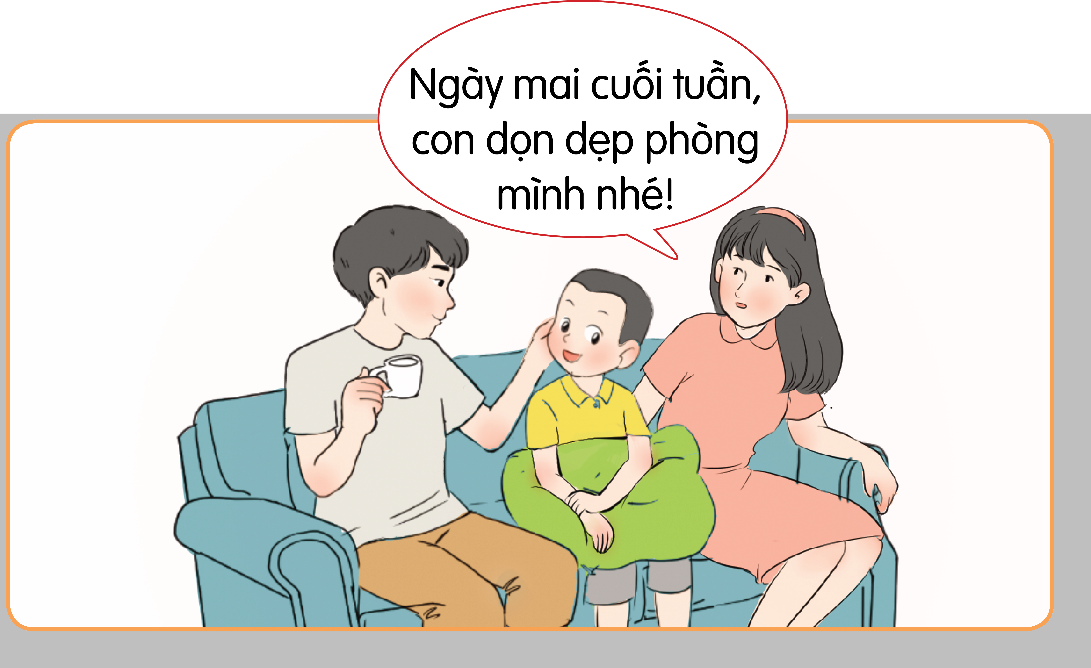 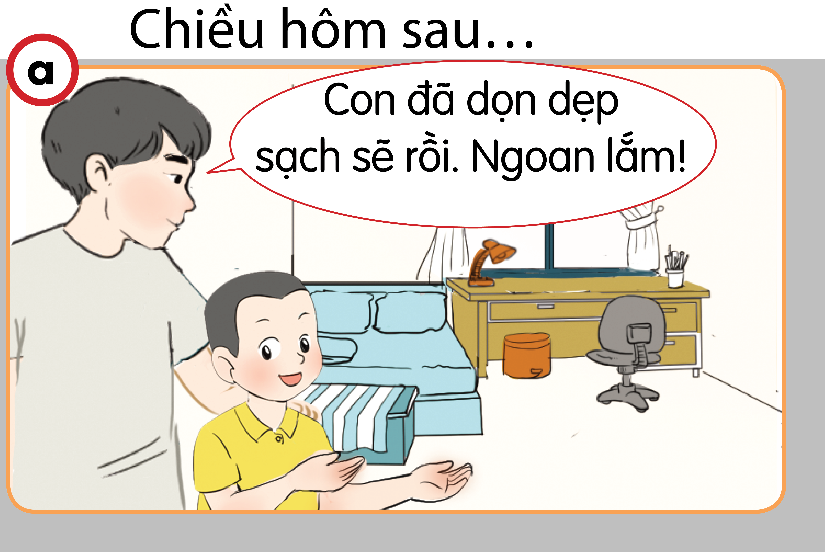 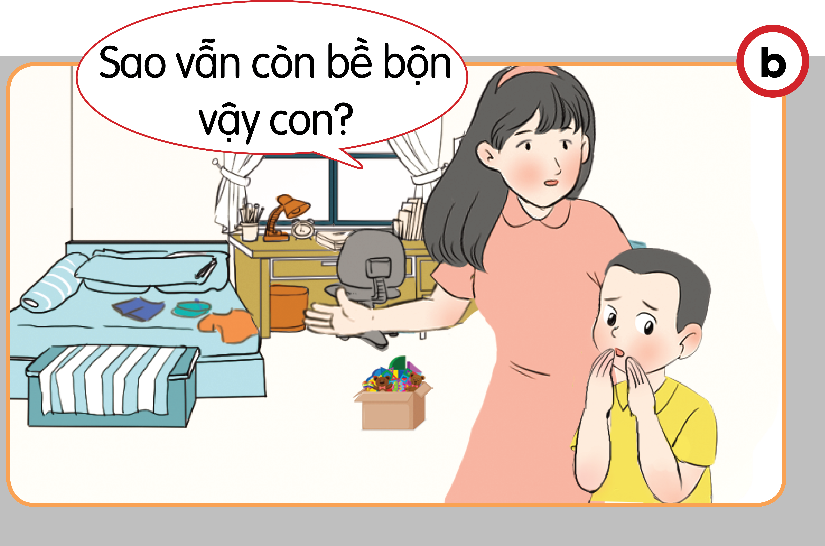 Hình ảnh a thể hiện Bin hoàn thành nhiệm vụ có chất lượng vì sau khi dọn dẹp, phòng của Bin trở nên rất sạch sẽ, gọn gàng và Bin nhận được lời khen của bố.
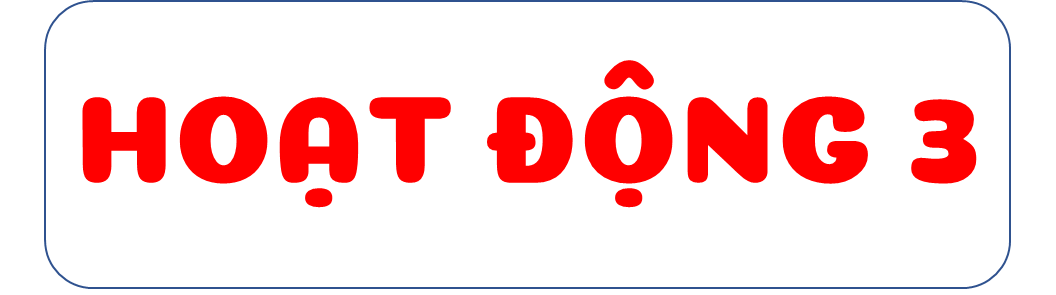 Kể chuyện theo tranh và trả lời câu hỏi
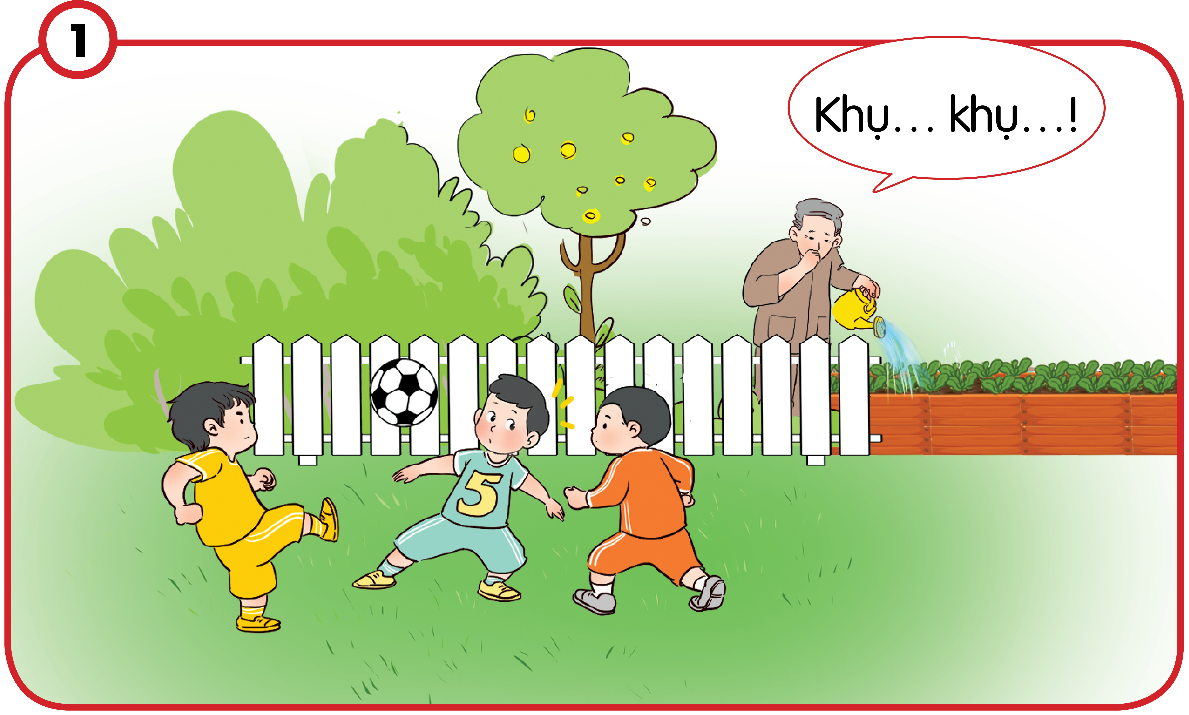 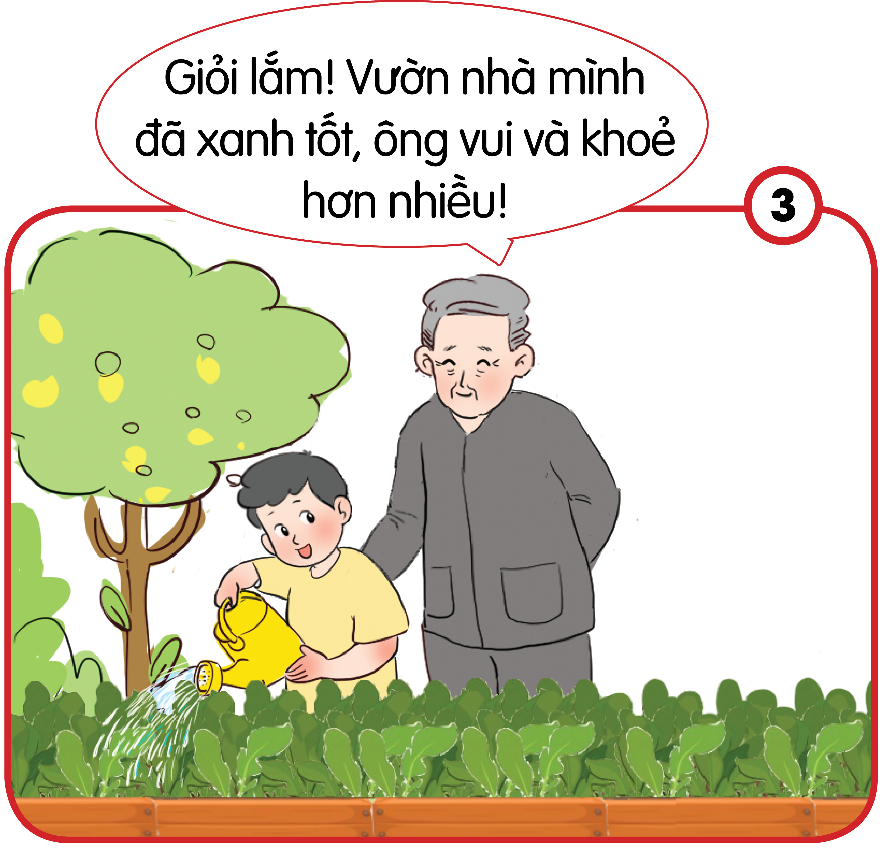 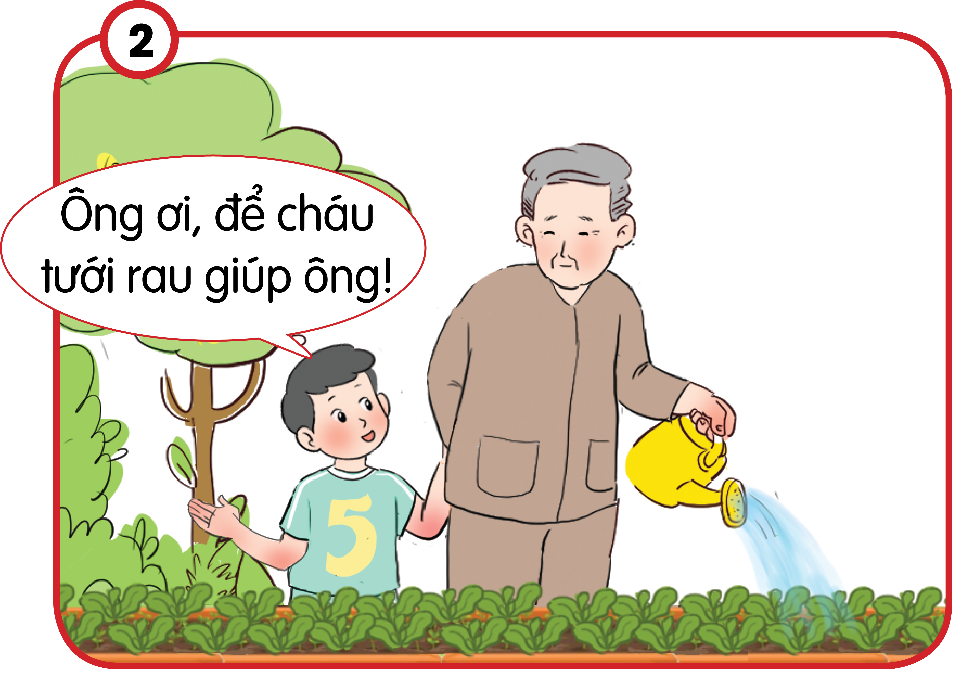 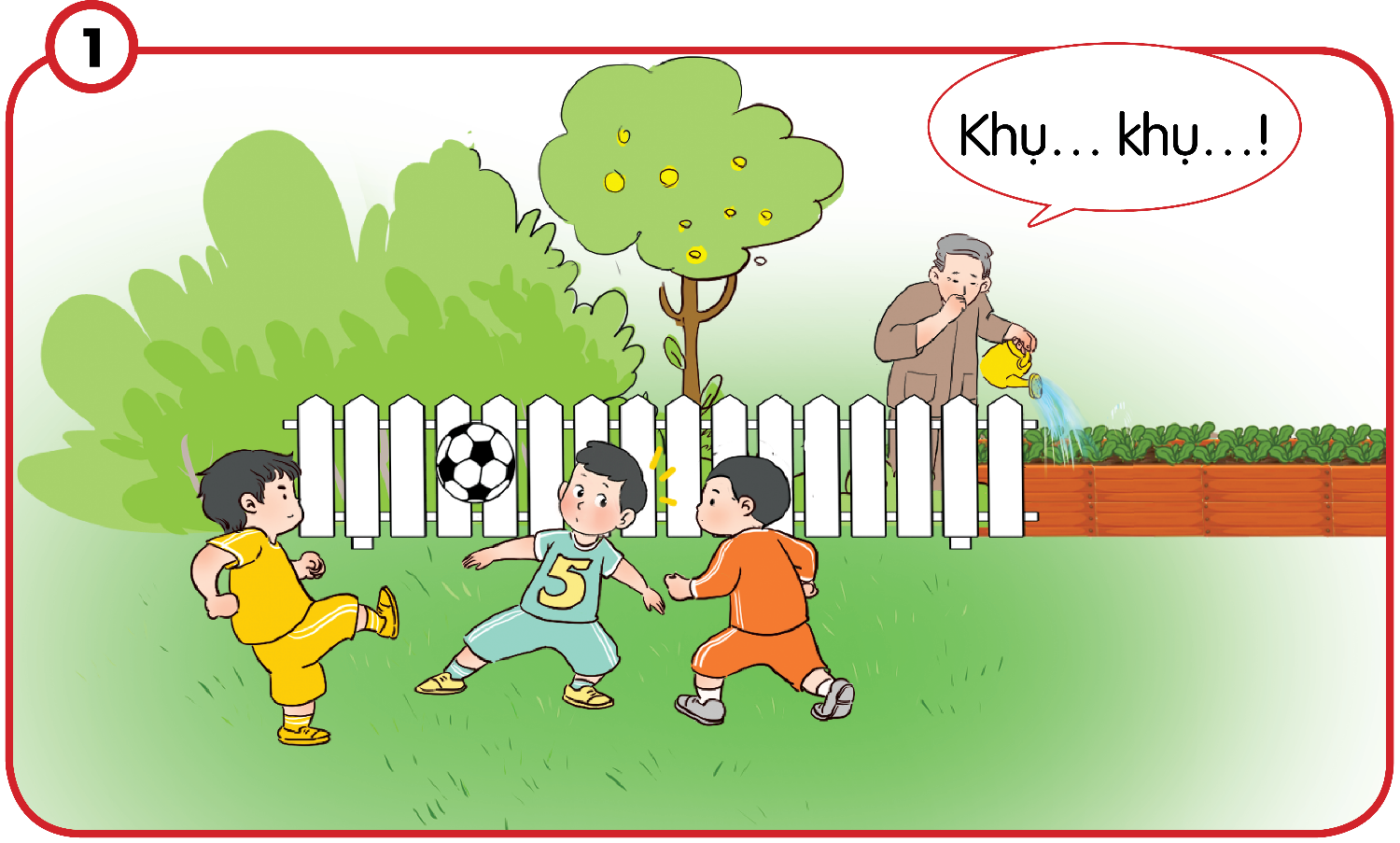 Tin cùng các bạn đang chơi đá bóng trong vườn thì ông của Tin đi ra để chuẩn bị tưới rau.
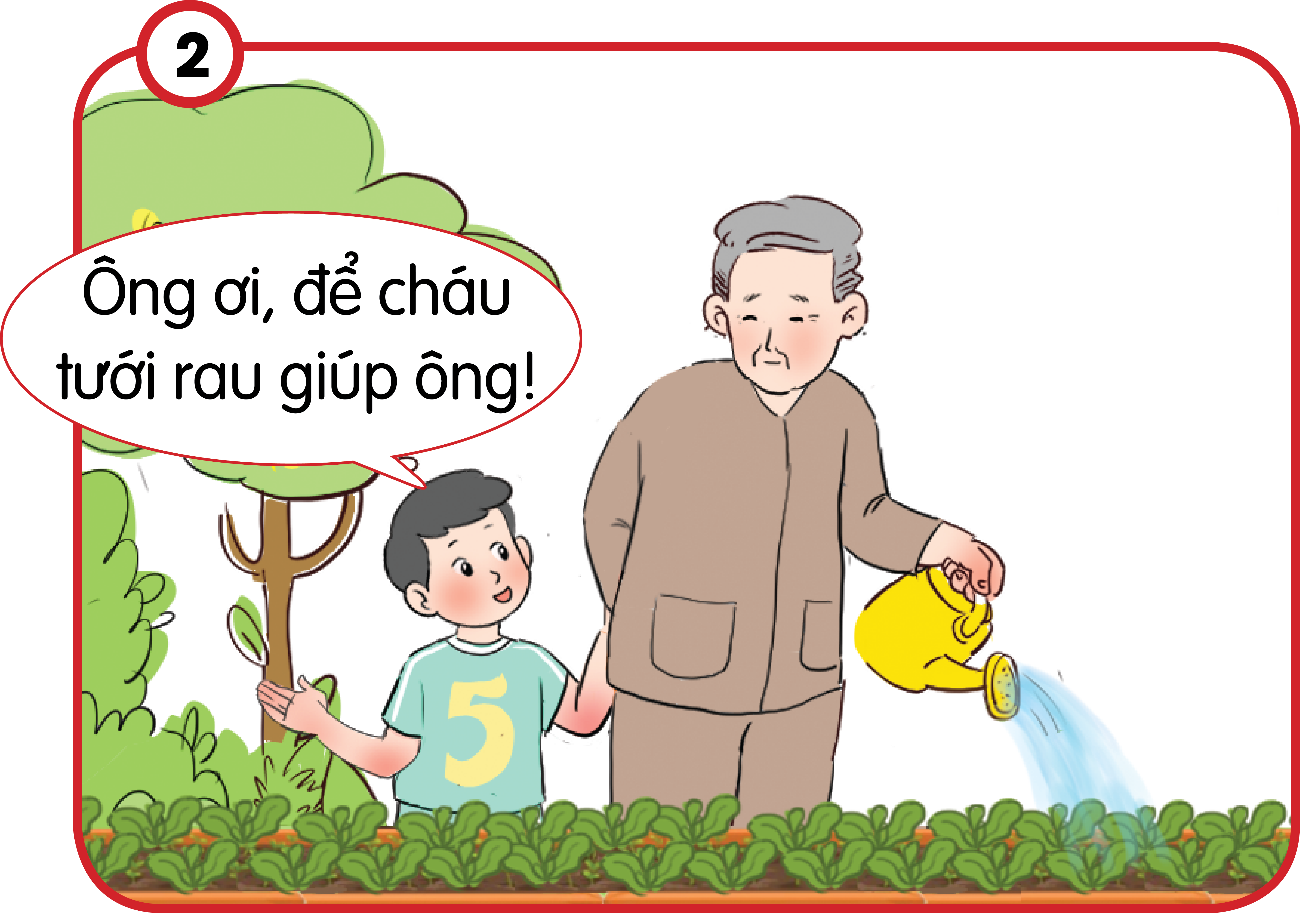 Tin nghe thấy tiếng ông ho nên quyết định không chơi nữa mà giúp ông tưới cho cây.
Việc Tin tích cực tưới rau khiến vườn rau trở nên xanh tốt, ông của Tin cũng khoẻ và vui vẻ hơn nhiều.
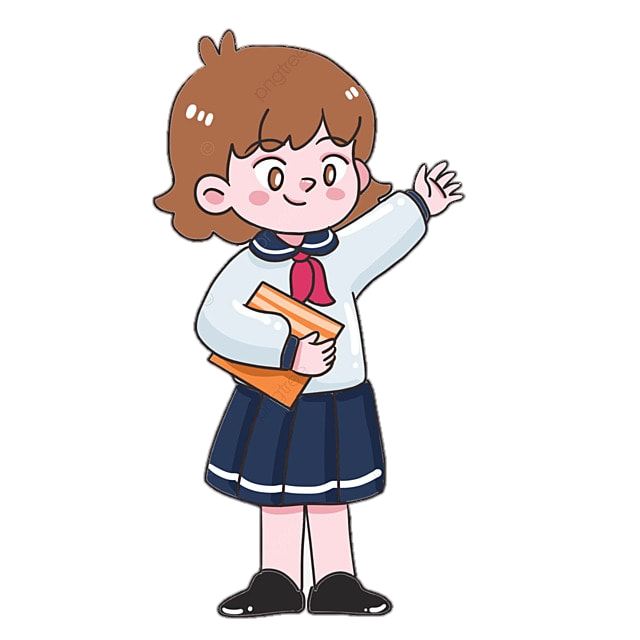 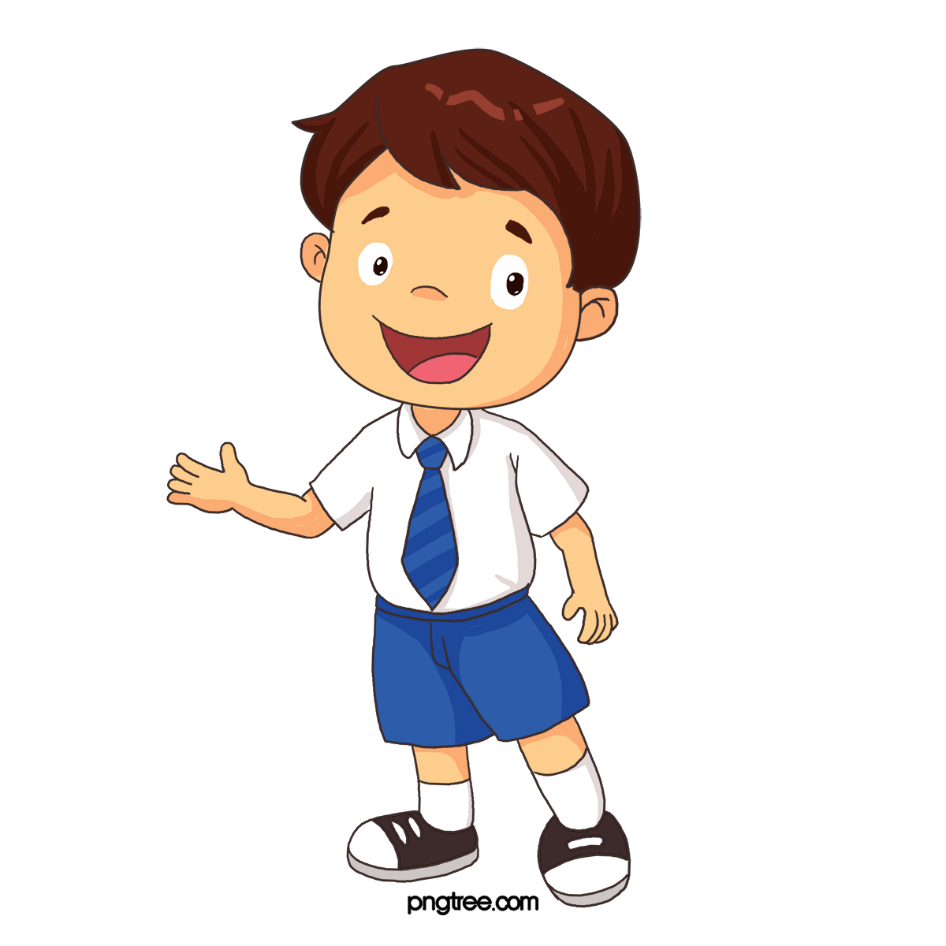 Việc Tin tích cực tưới rau mang lại điều gì?
Em cần tích cực hoàn thành nhiệm vụ ở nhà để chia sẻ với bố mẹ, người thân, giúp họ có thêm thời gian nghỉ ngơi sau một ngày làm việc vất vả.
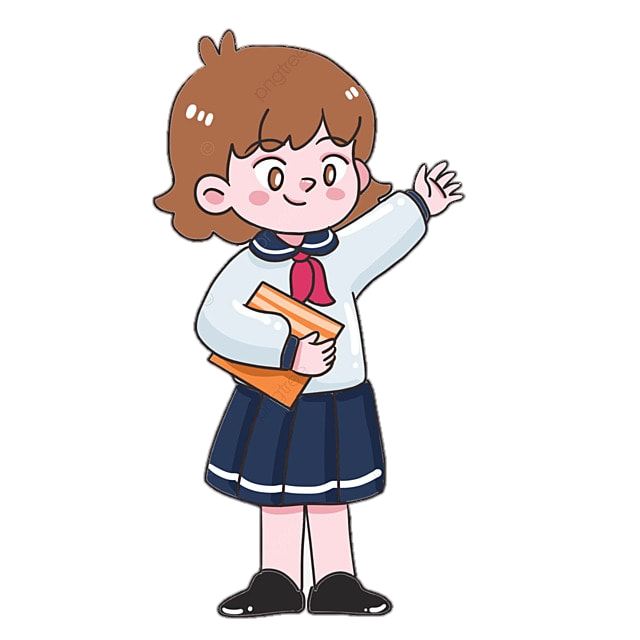 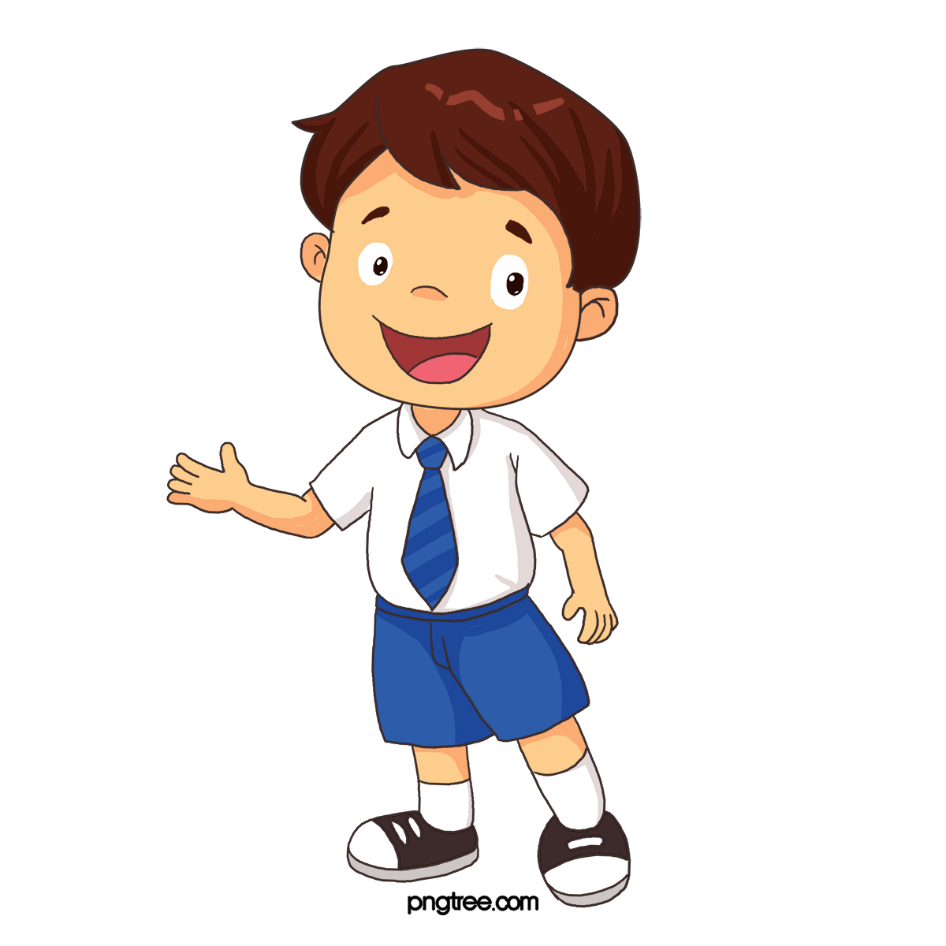 Vì sao em cần tích cực hoàn thành nhiệm vụ ở nhà?